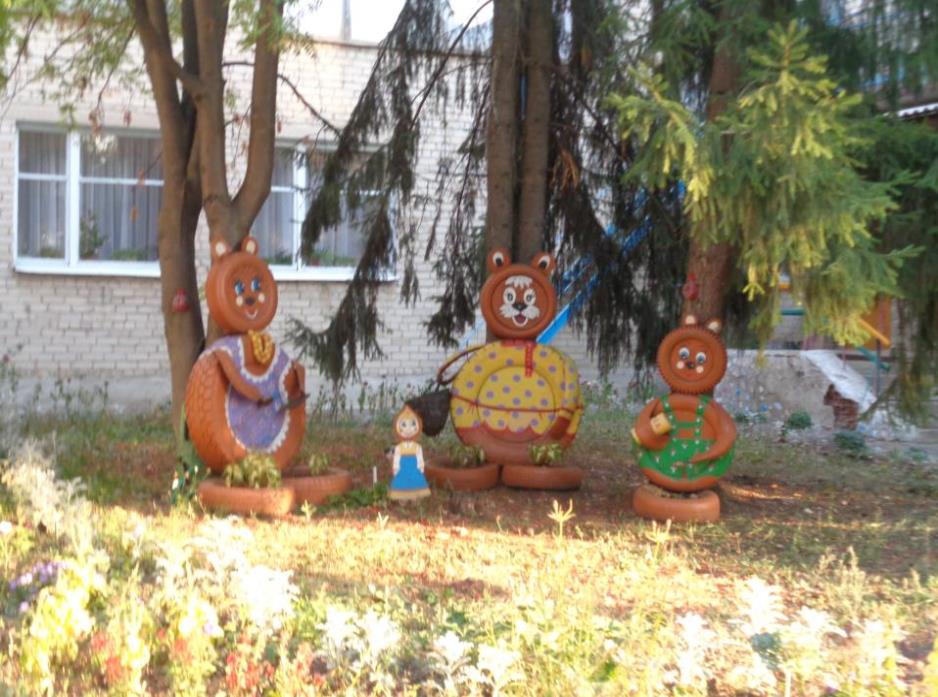 Мой любимый детский сад
Подготовила:
Бахолдина О.И.
Воспитатель  МКДОУ д/с №8
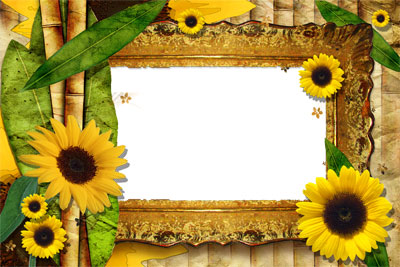 Цель:во время зрительно - виртуального путешествия по д/с  закрепить и познакомить  детей младшей группы с  персоналом, работающим в д/с; некоторыми объектами, находящимися на территории и в помещении д/с  . Закрепить знания о своем д/с. Воспитывать любовь к д/с и уважение к работникам д/с.
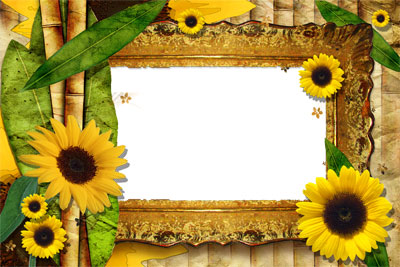 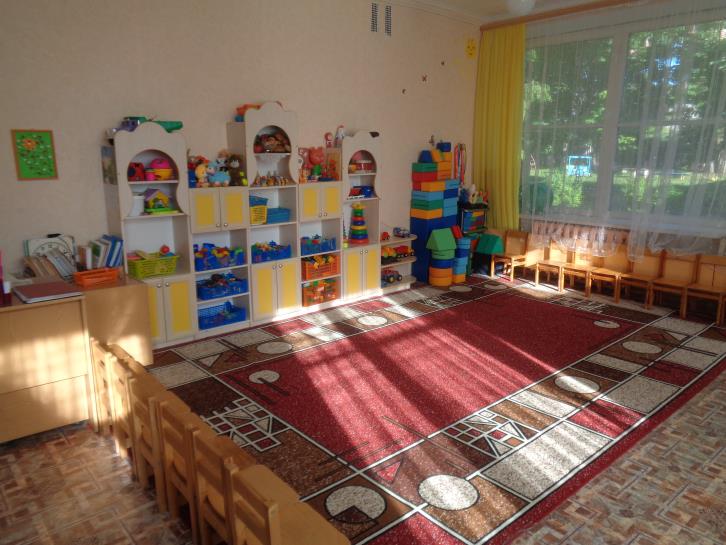 Наша группа
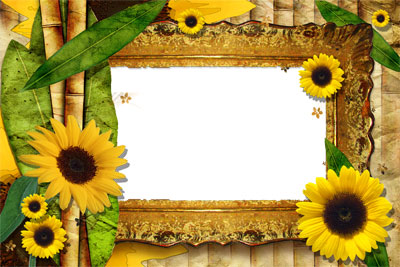 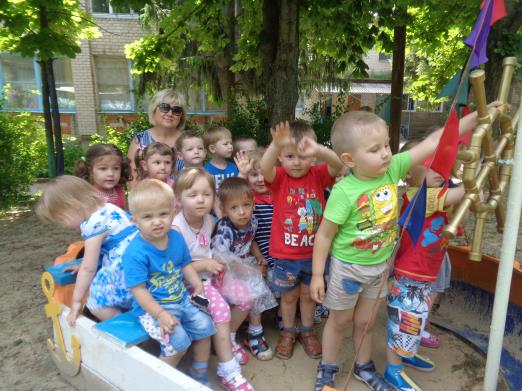 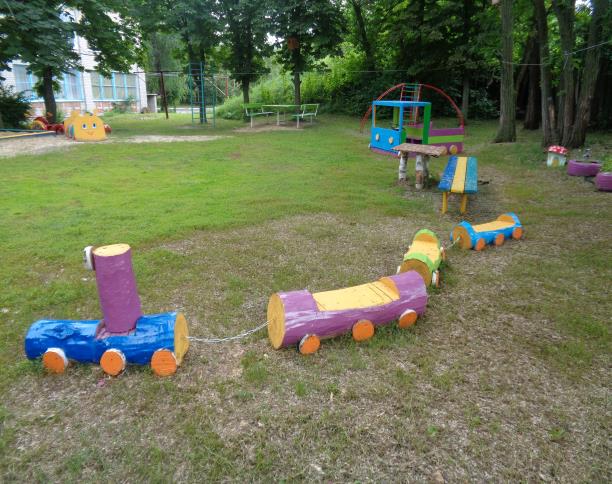 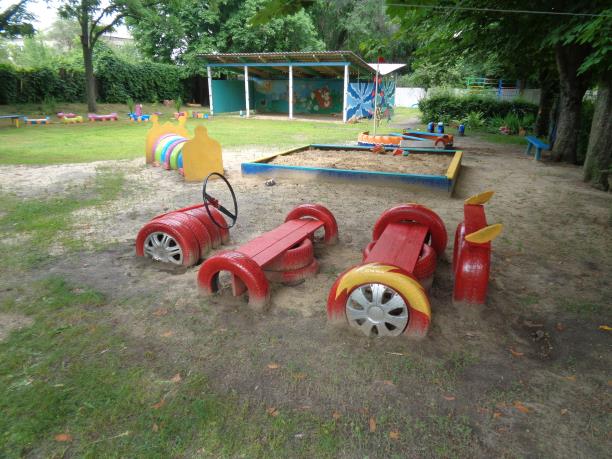 Наш участок
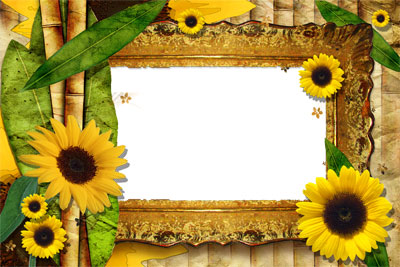 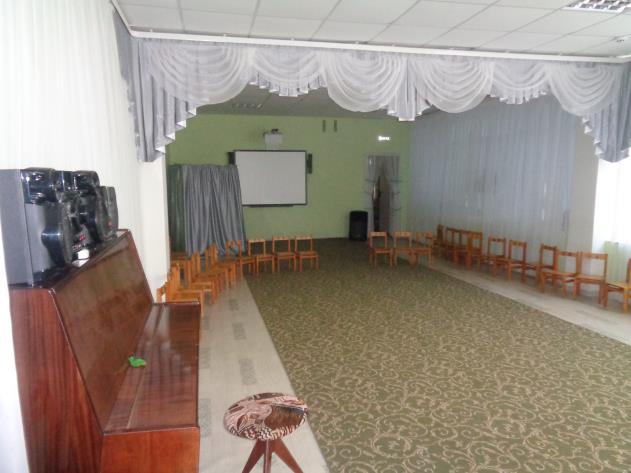 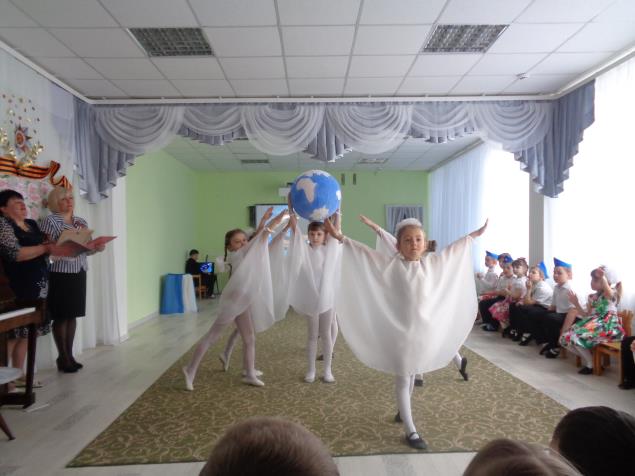 Наш зал
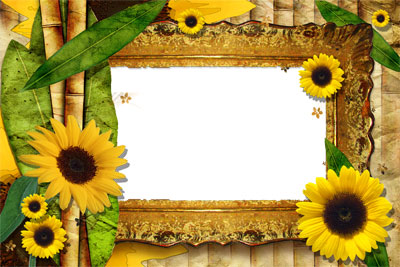 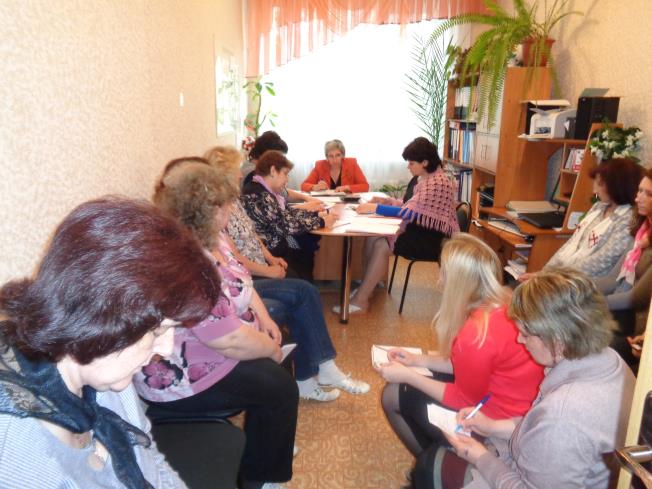 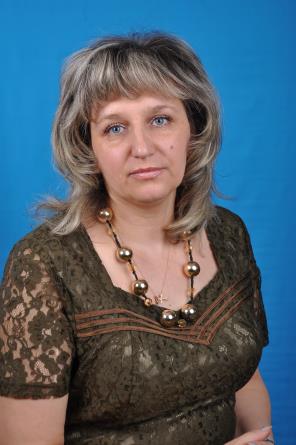 Кабинет заведующей
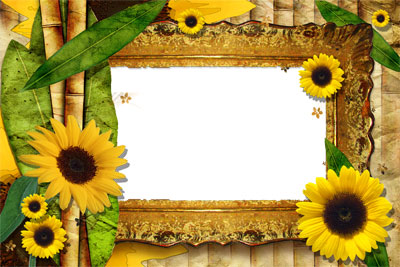 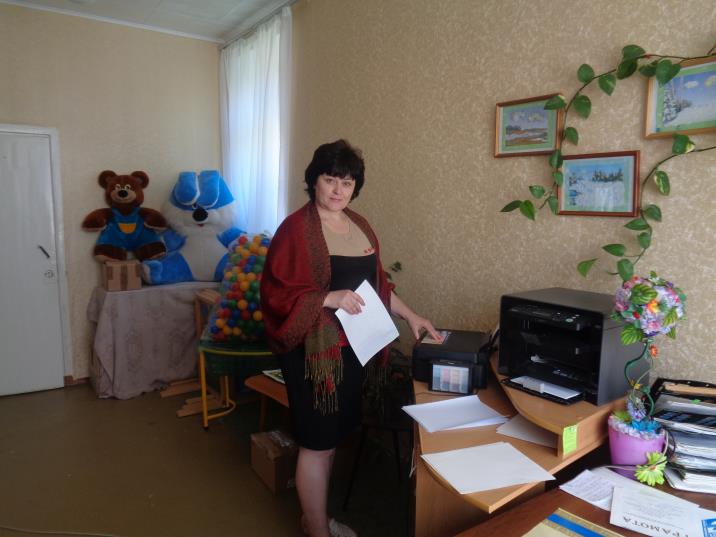 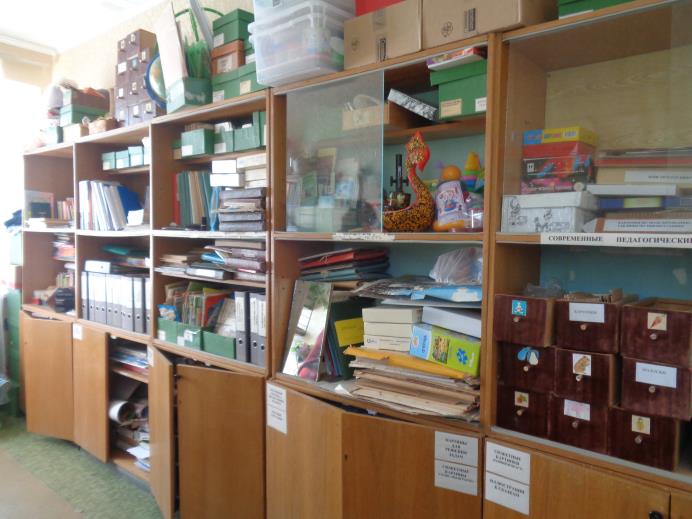 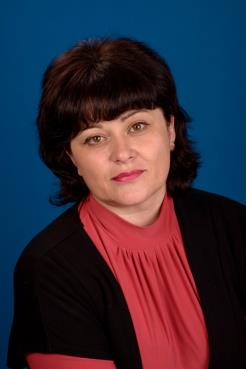 Кабинет методиста
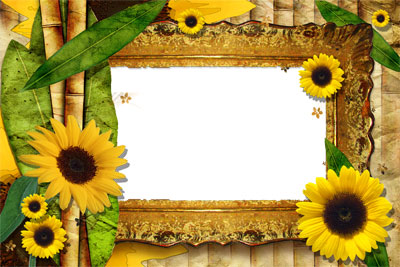 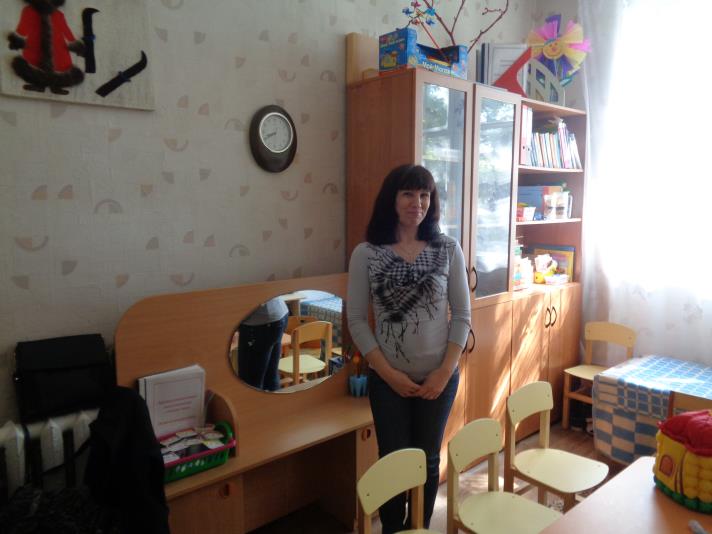 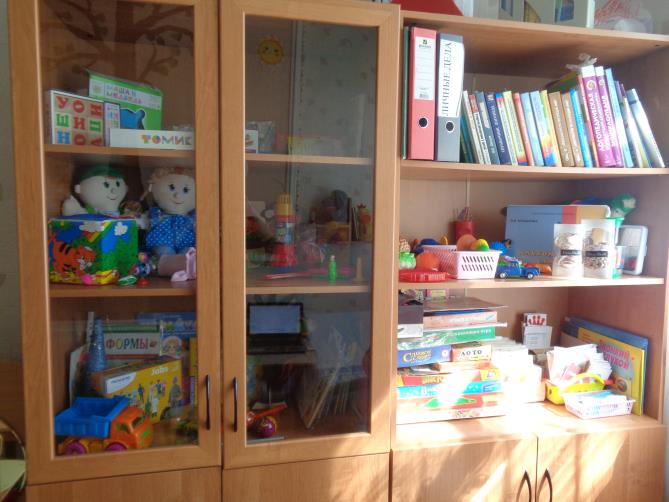 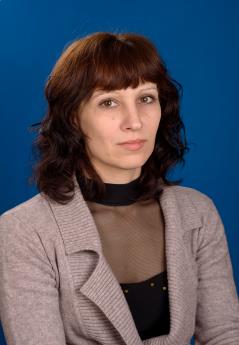 Кабинет логопеда
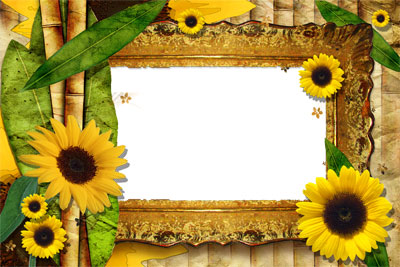 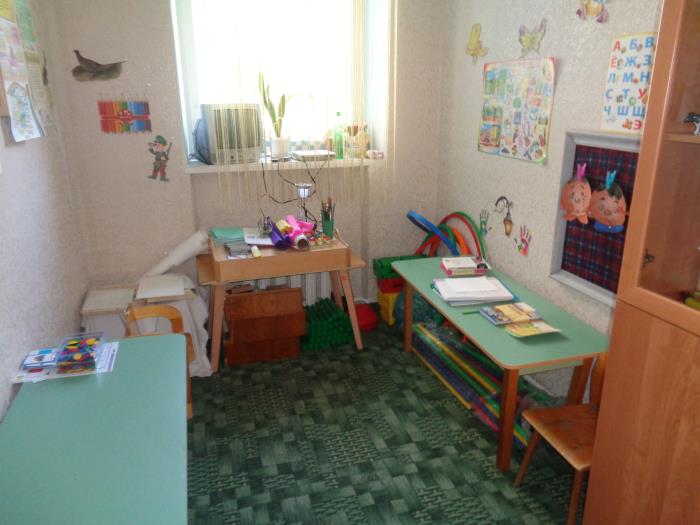 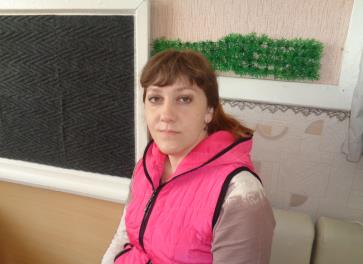 Кабинет психолога
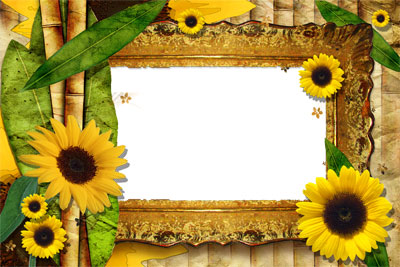 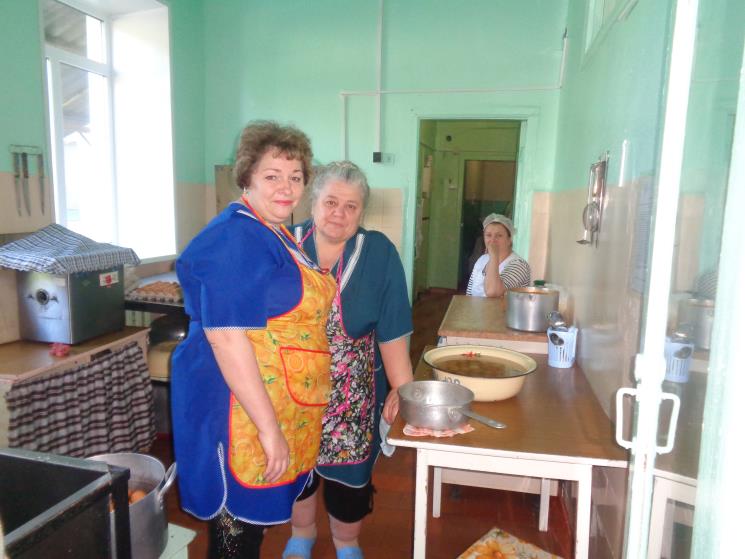 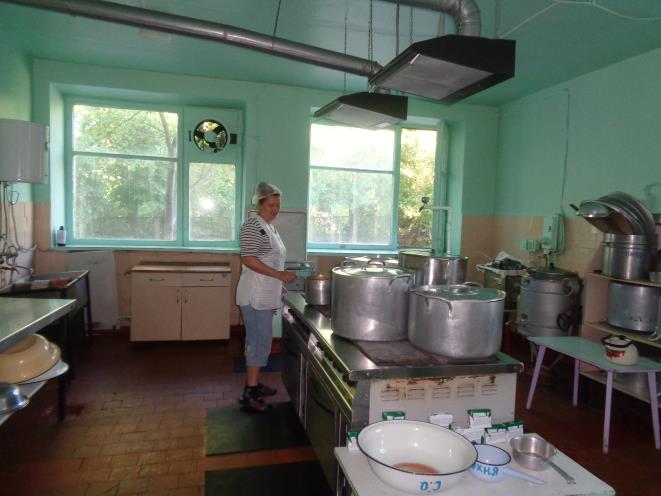 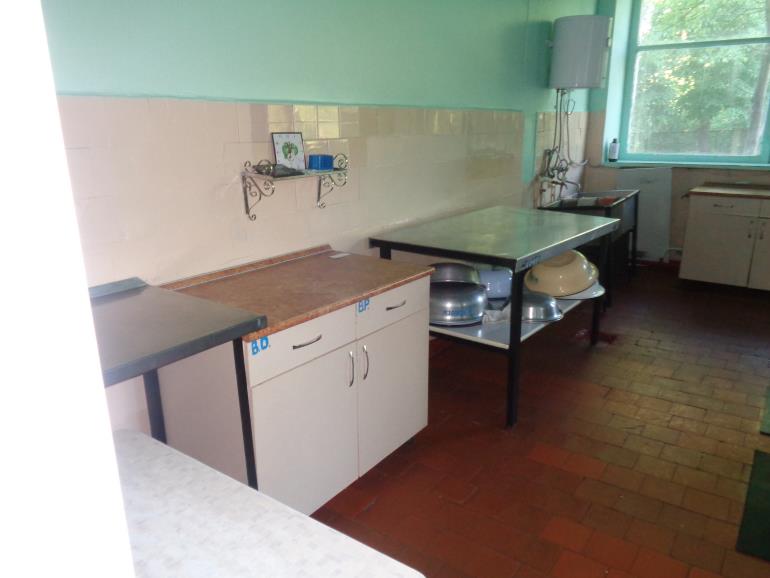 Пищеблок
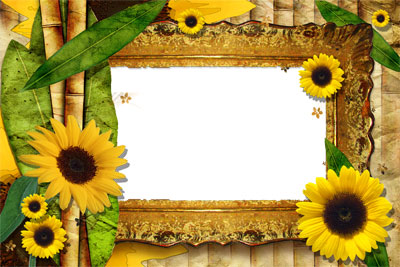 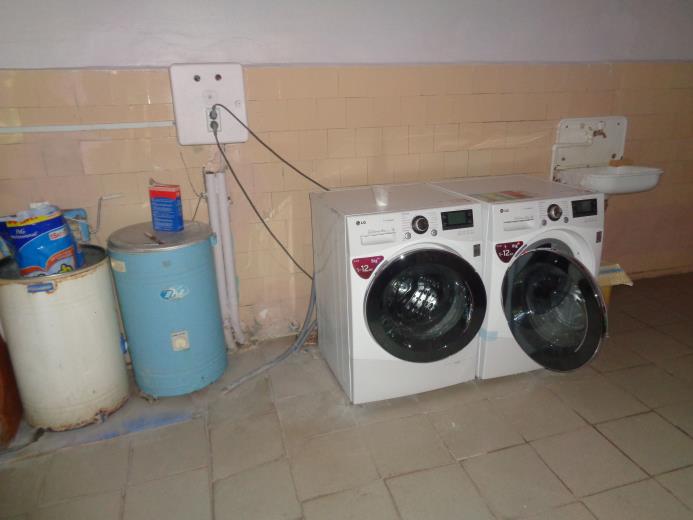 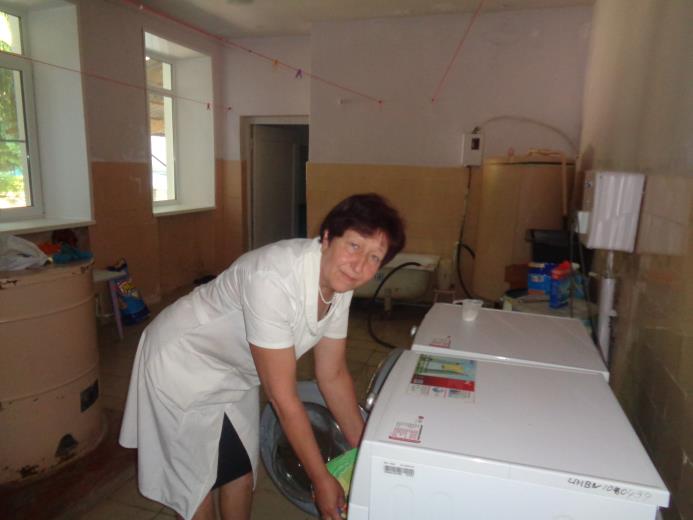 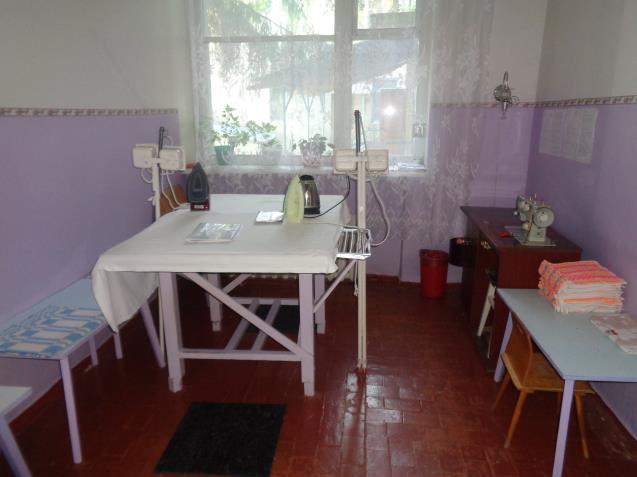 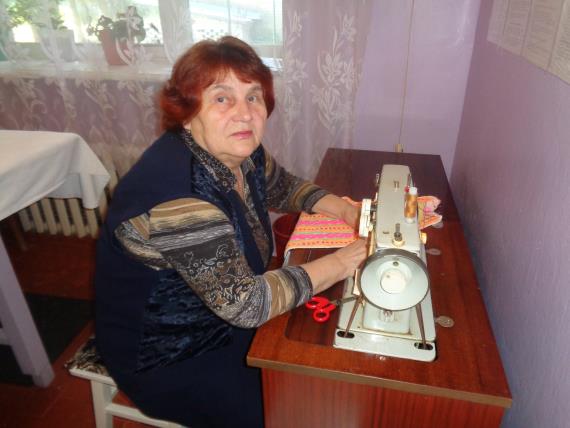 Прачечная
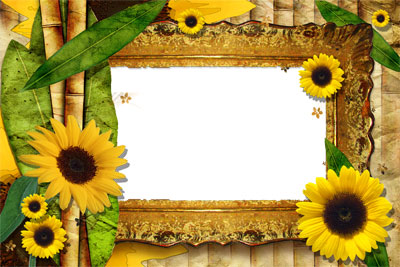 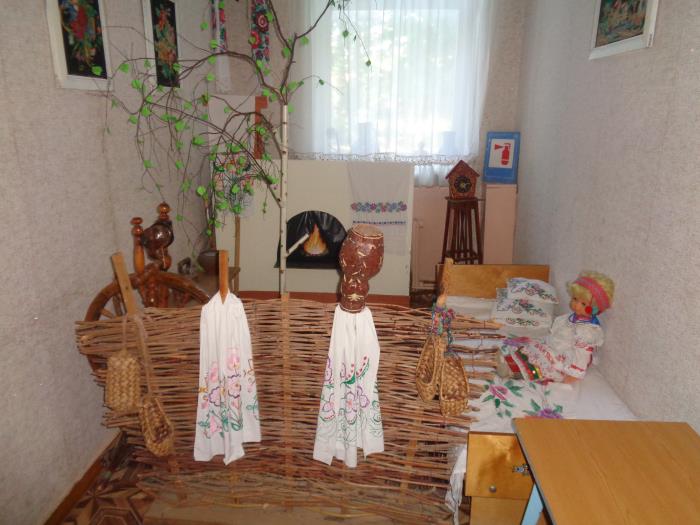 Старинная комната
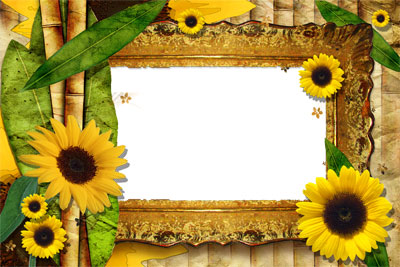 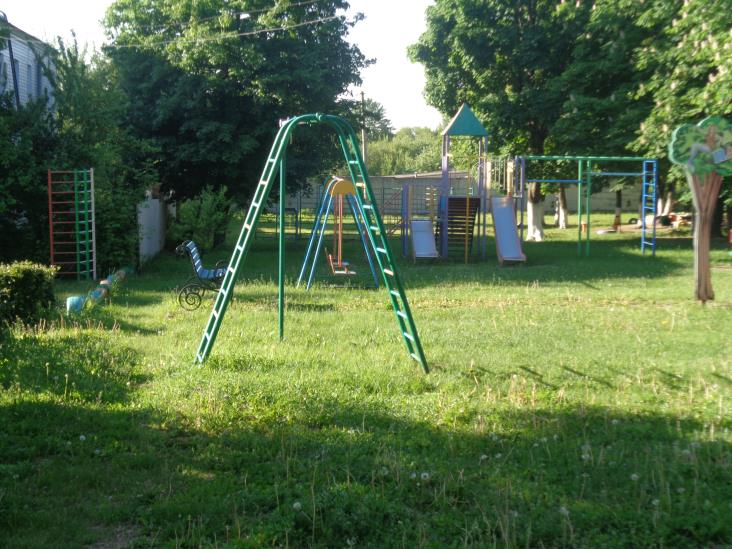 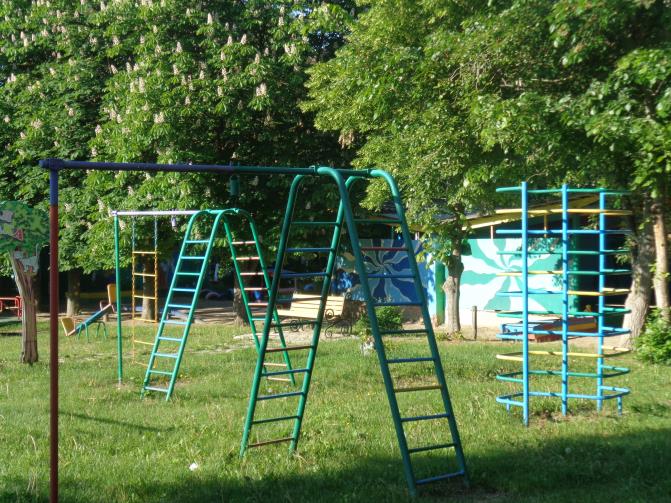 Спортивная площадка
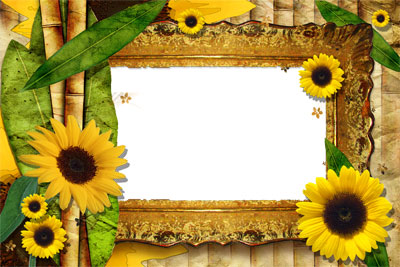 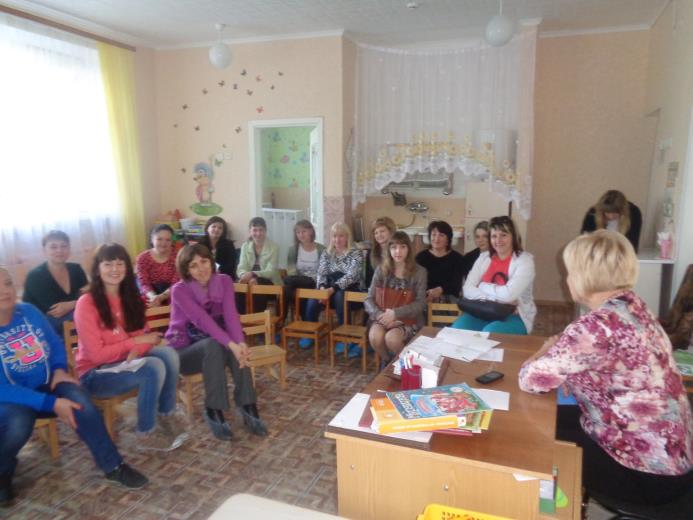 Мамы на родительском собрании
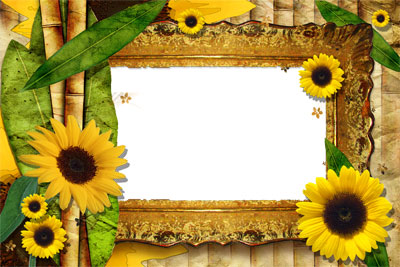 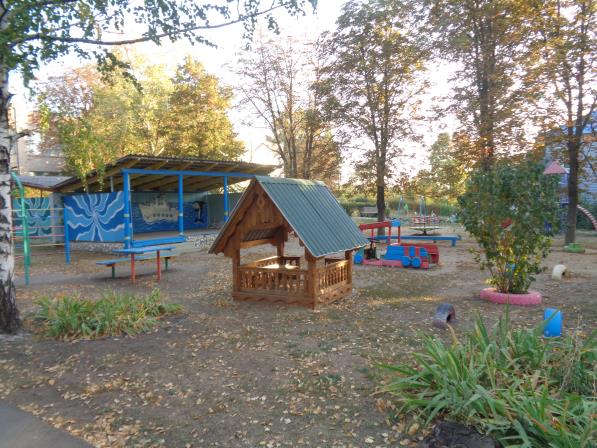 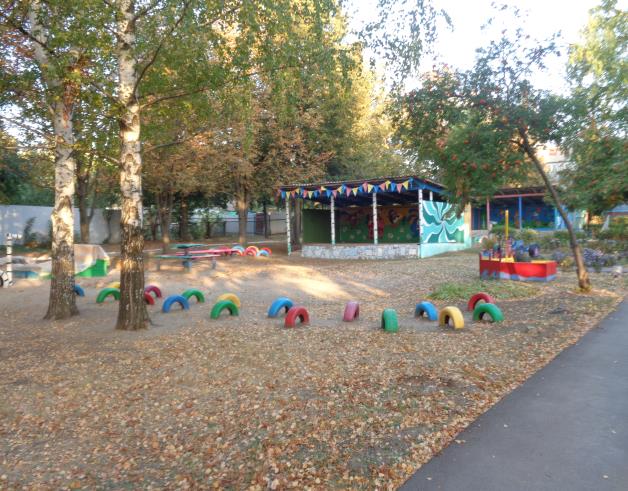 Территория д/с
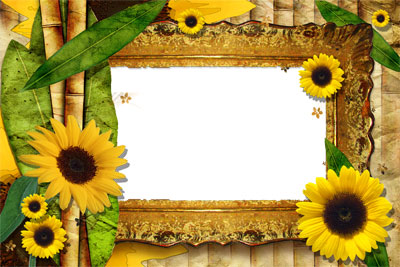 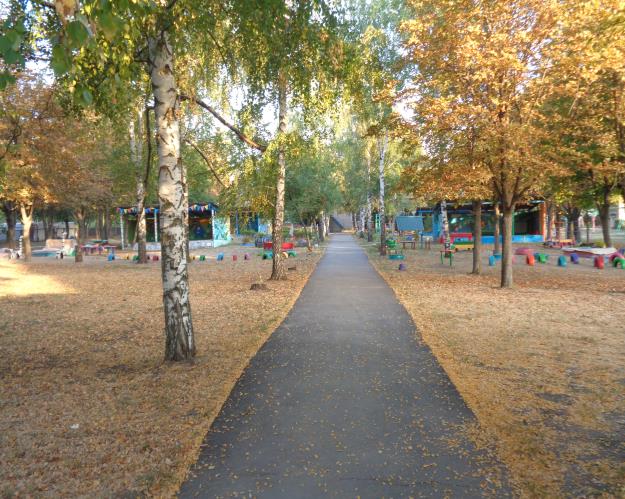 Мой любимый д/с